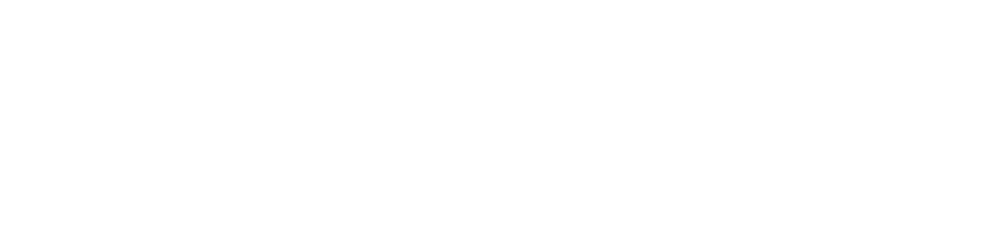 Sunday Morning
Isaiah 42:5-12
Joshua Tapp
True Words Baptist Church – 1377 S. 20th St. Louisville, KY – TrueWordsBaptist.org
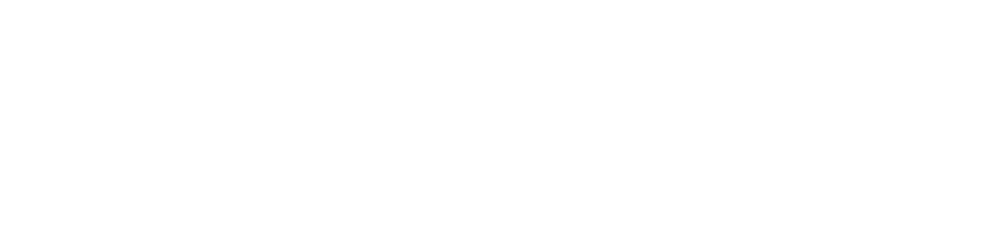 Title of the Sermon
A New Church
For a New Year
True Words Baptist Church – 1377 S. 20th St. Louisville, KY – TrueWordsBaptist.org
Isaiah 42:5-6  Thus saith God the LORD, he that created the heavens, and stretched them out; he that spread forth the earth, and that which cometh out of it; he that giveth breath unto the people upon it, and spirit to them that walk therein:  6 I the LORD have called thee in righteousness, and will hold thine hand, and will keep thee, and give thee for a covenant of the people, for a light of the Gentiles;
Isaiah 42:7  To open the blind eyes, to bring out the prisoners from the prison, and them that sit in darkness out of the prison house.
Isaiah 42:8-9  I am the LORD: that is my name: and my glory will I not give to another, neither my praise to graven images.  9 Behold, the former things are come to pass, and new things do I declare: before they spring forth I tell you of them.
Isaiah 42:10-11  Sing unto the LORD a new song, and his praise from the end of the earth, ye that go down to the sea, and all that is therein; the isles, and the inhabitants thereof.  11 Let the wilderness and the cities thereof lift up their voice, the villages that Kedar doth inhabit: let the inhabitants of the rock sing, let them shout from the top of the mountains.
Isaiah 42:12  Let them give glory unto the LORD, and declare his praise in the islands.
Proverbs 11:30  The fruit of the righteous is a tree of life; and he that winneth souls is wise.
Romans 7:6  But now we are delivered from the law, that being dead wherein we were held; that we should serve in newness of spirit, and not in the oldness of the letter.
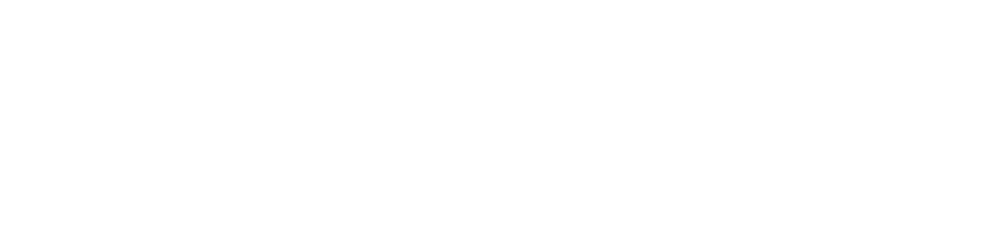 Visit Us:

TrueWordsBaptist.org
True Words Baptist Church – 1377 S. 20th St. Louisville, KY – TrueWordsBaptist.org